Мой цветущий детский сад
МБОУ №29 «Искорка»
Вас приветствует «Искорка»
Аисты и ирисы
Эту композицию мы создали в 2010 году 
	Аист - Символ почтительности к родителям (считается, что молодые аисты во время продолжительного перелета несут на себе старых и ослабевших сородичей), нежности, привязанности к детям (по поверью, аист приносит детей в дома).

	С точки зрения современной символики ирис - символ мира и спокойствия. Так, в Ветхом Завете это символ согласия Бога и человека.
Аисты встречают детей и родителей каждый день при входе в ДОУ,  своим видом настраивают  на добрые чувства, благожелательное настроение
Цветы составляющие клумбу -Ирисы (iris) бородатые
Клумбы «Птицы счастья – мама и дочь»
Этапы создания
1. Выбор концепции. Мы продолжали искать тему  заданную Аистами и ирисами.  
		После долгих споров и поисков остановились на павлине. В буддийской мифологии павлин является символом сострадания и бдительности, павлин символом хорошей судьбы он олицетворяет красоту и достоинство.
2. Поиск материалов.  Для самой клумбы – перьев павлина выбрали профлист так как он прочный, гибкий, при сгибании нет острых углов, который разрезали на полосы, согнули и вкопали.
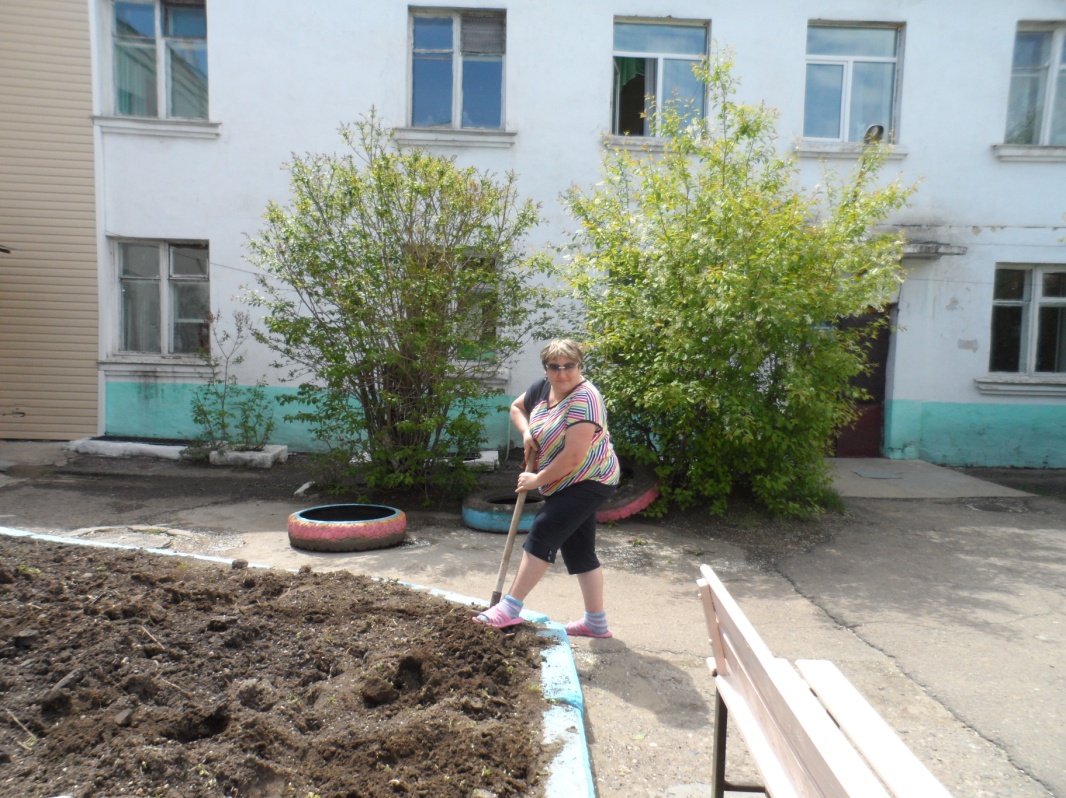 Птицы
Туловища птиц сделаны из  монтажной пены, покрыты шпатлёвкой, покрашены акриловой краской и лаком.
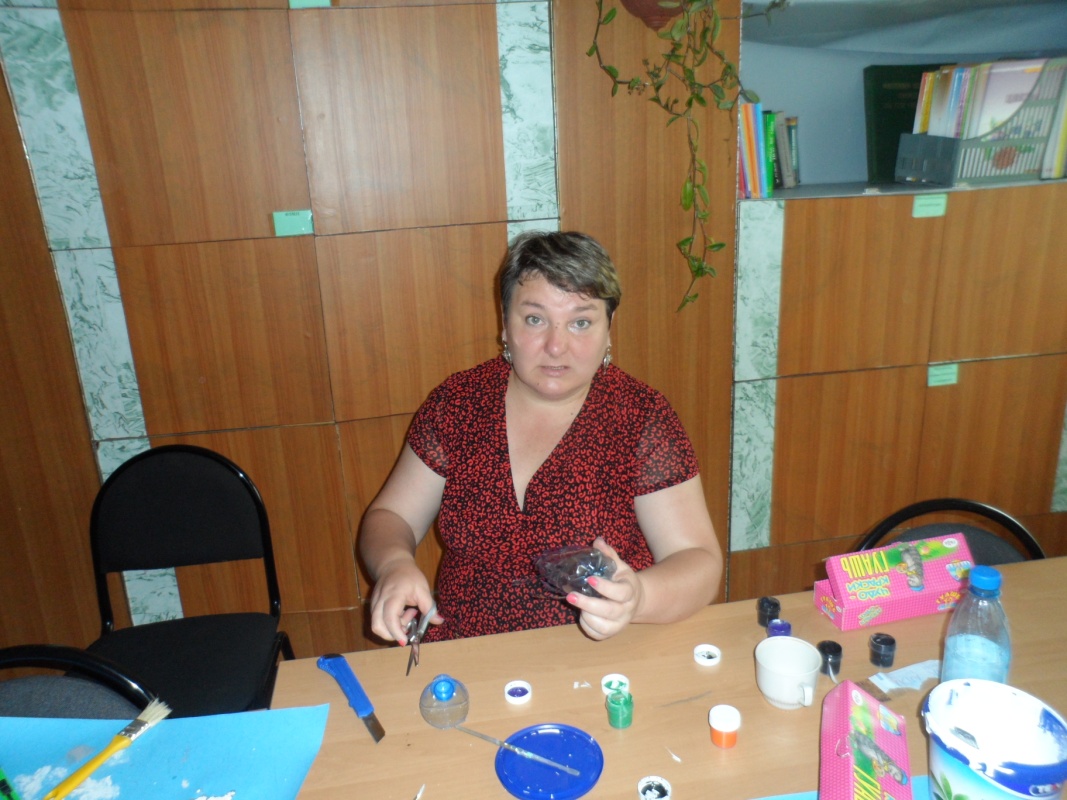 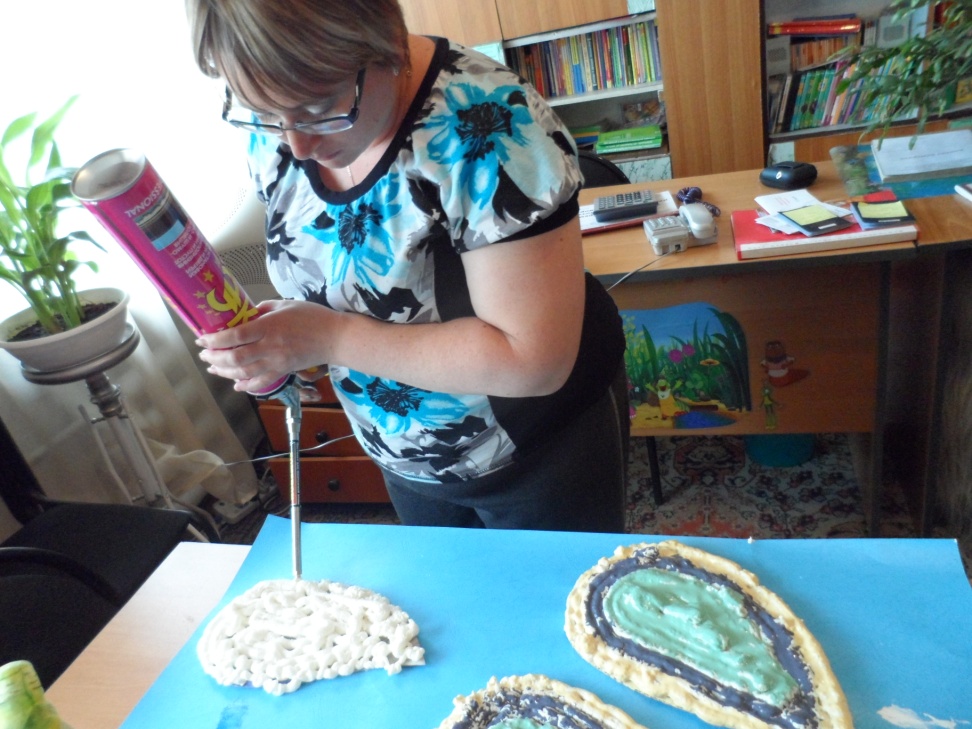 Подбор цветов
В клумбах «Павлины» высажены цветы, от центральной линии «пера» к краю, которые  при цветении создадут  ковёр из бордово-оранжевых оттенков с белыми прожилками «пера».
Растения:
Бархатцы «Вишня», «Болеро»
Виола «Рококо», «Белый вальс»
Цинерария
Петуния 
Львиный зев «Восточный ковёр»
Астра  «Мамин букет», «Пионовидная» сортосмесь
Космея «Ракушка»
Настурция вьющаяся
Субботник с родителями
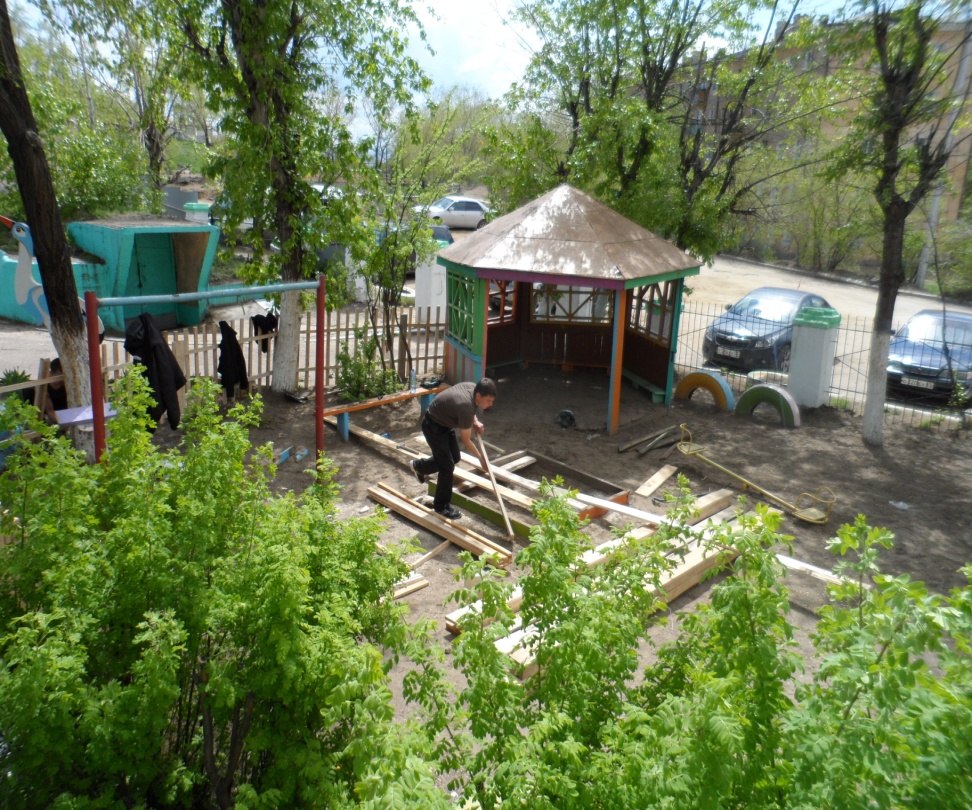 В  ДОУ провели совместно с папами мероприятие по благоустройству участков детского сада. 	На материалы истрачено 49 000 рублей 	Результатом которого стали уютные участки с игровыми постройками, закрывающимися песочницами, верандами, грибками.
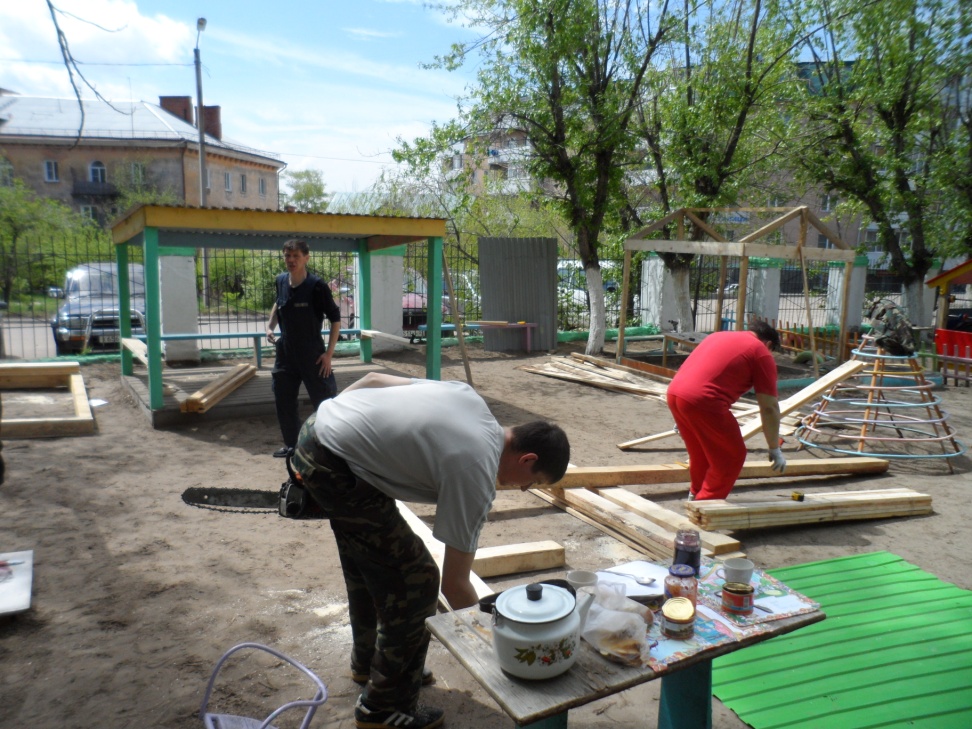 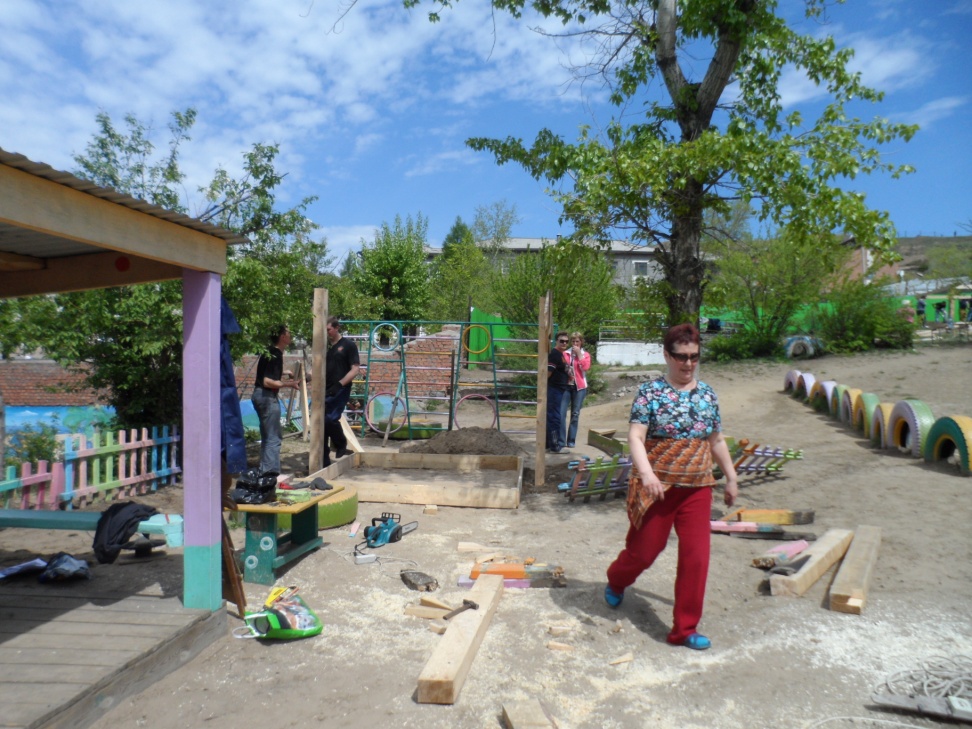 Участки сегодня
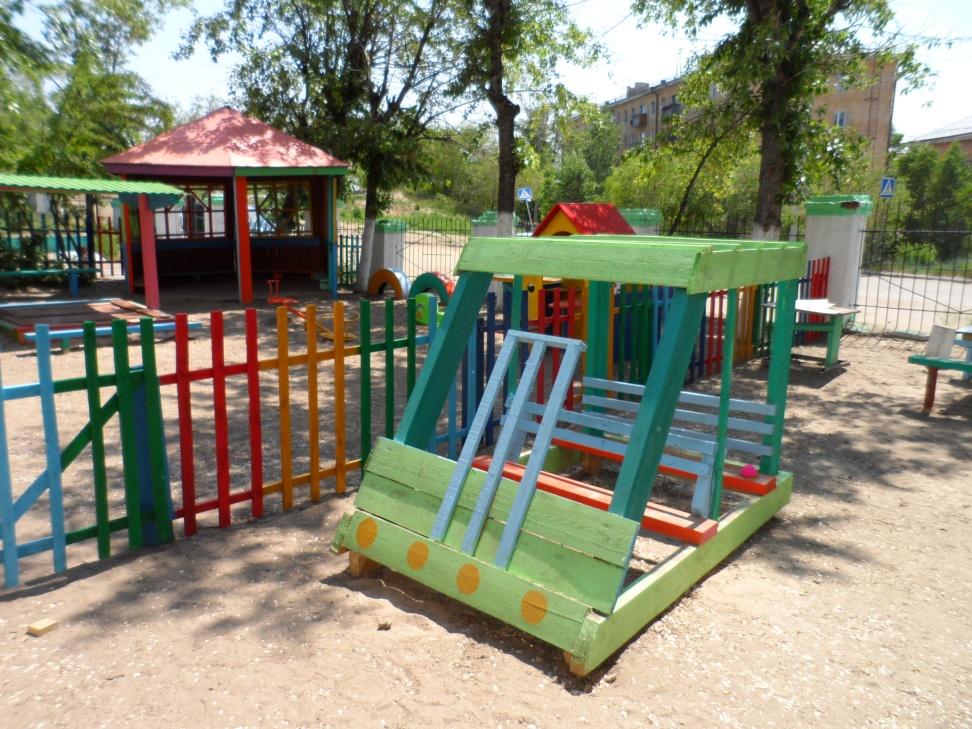 Озеленение ДОУ
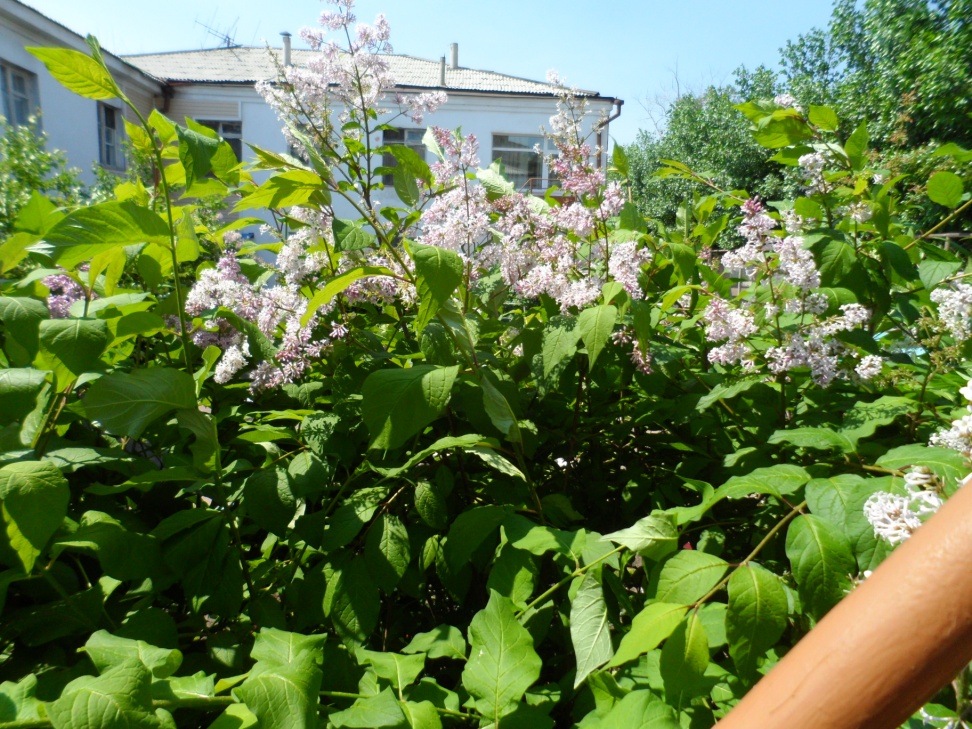 Красота спасет мир, мы те,  кто спасет красоту!